Наочні посібники і дидактичний матеріал
Пам'ятка №2 “Працюю над задачею”.
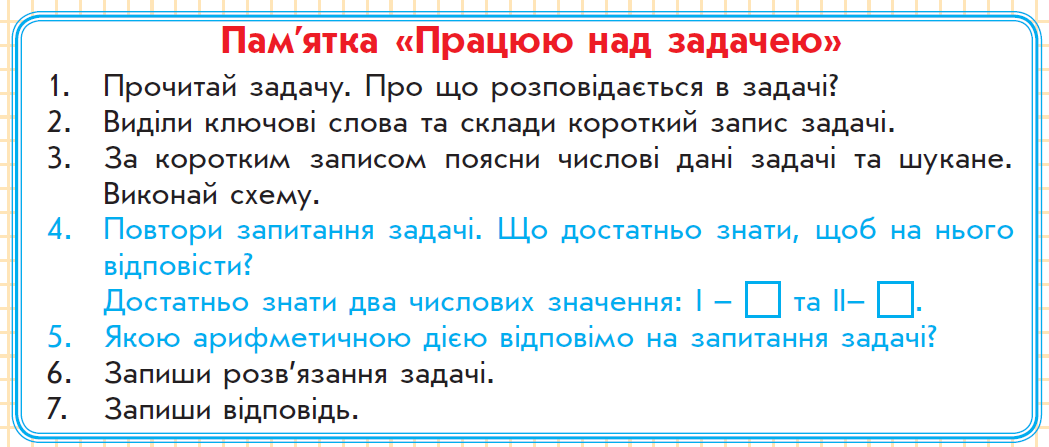 Наочні посібники і дидактичний матеріал
Опорні схеми простих задач.
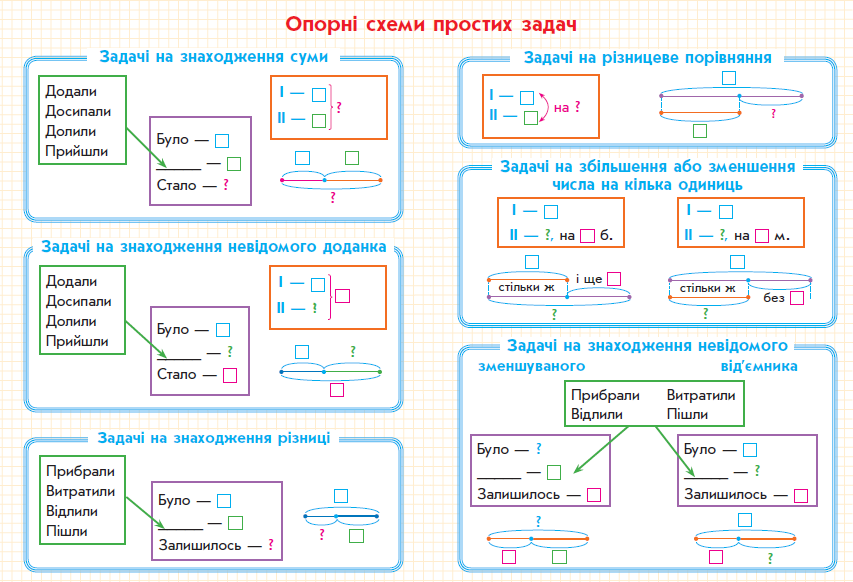